Pregnancy Discrimination Your Rights Under California Law
Workplace Justice Summit
September 7, 2016
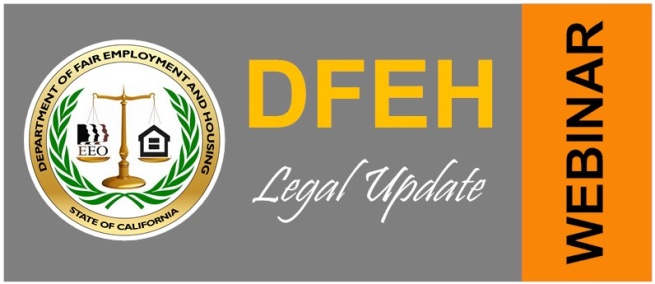 Brenda Valle, Consultant III/Quality Assurance Specialist
Department of Fair Employment and Housing
www.dfeh.ca.gov
contact.center@dfeh.ca.gov
Communications Center (800) 884-1684
TTY (800) 700-2320
The California Department of Fair Employment and Housing
Mission: to protect the people of California from employment, housing and public accommodations discrimination and hate violence. 

The DFEH enforces the California Fair Employment and Housing Act (FEHA), Unruh Civil Rights Act, Disabled Persons Act, and Ralph Civil Rights Act.
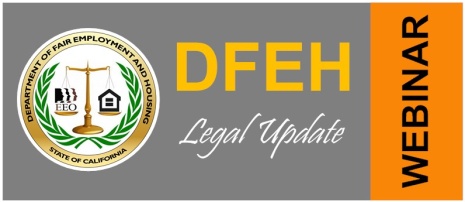 2
Educational Objectives
Legal protections for pregnant employees and job applicants in California.
Pregnancy disability leave (PDL) and return rights. 
California Family Rights Act (CFRA) baby bonding leave.  
Reasonable accommodations for  pregnancy.
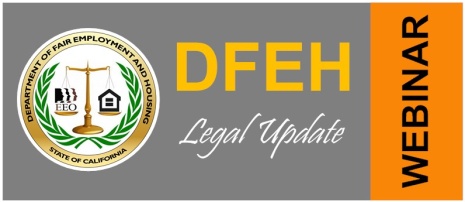 3
A Civil Right
Freedom from discrimination because of pregnancy, childbirth, breastfeeding, a medical condition related to pregnancy, childbirth or breastfeeding, or the perception of pregnancy or related medical condition is a civil right.
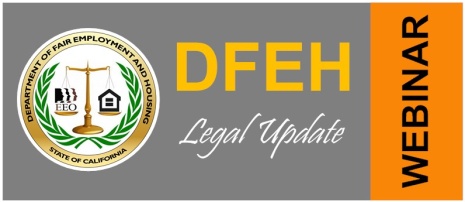 4
[Speaker Notes: Gov. Code § 12926, subd. (r); Cal. Code Regs., tit. 2, 	§ 11035, subd. (d).

Also, please note that under the new California Amendments to FEHA that went into effect on April 1, 2016, it is unlawful employment practice to harass and employee or applicant because of pregnancy or perceived pregnancy, childbirth, breastfeeding, or any related medical condition. (Gov. Code Section 12935, subd. (a); Cal. Code Regs., tit. 2, § 11036.]
Discrimination at Work
It is unlawful for an employer to discriminate against a pregnant employee or job applicant in terms of compensation, and/or the conditions and privileges of employment.
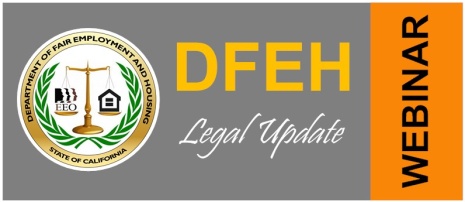 5
Statutory Protections
The Fair Employment and Housing Act (FEHA) and the California Family Rights Act (CFRA) provide protections and guarantees for pregnant employees and job applicants.
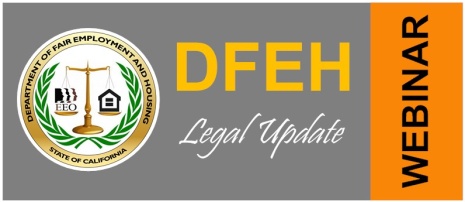 6
[Speaker Notes: Fair Employment and Housing Act (FEHA) is found in Government Code section 12900 et seq.  

The California Family Rights Act (CFRA) is found in 12945.2]
Employer Requirements
The FEHA covers all California employers with 5 or more full or part time employees.
	 
The CFRA applies for California employers with 50 or more full or part time employees within 75 miles of the employee’s worksite.
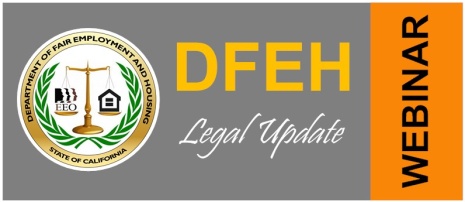 7
[Speaker Notes: FEHA: 
Gov. Code § 12926, subd. (d); Cal. Code of 	Regs., tit. 2, § 11008, subd. (d).  

CFRA : Gov. Code § 12945.2, subd. (b)  

Employees: Employees located outside of California are counted in determining whether employers employ 5 or more employees, for coverage purposes (but they themselves are not covered by the Act), as well as any employees who are on paid or unpaid leave or disciplinary suspension  (Cal. Code. Regs., tit. 2, § 11008, subd. (d)).]
Protections for Job Applicants
It is unlawful for an employer to ask a job applicant questions regarding childbearing, pregnancy, birth control or familial responsibilities unless they are related to specific and relevant working conditions of the job in question.
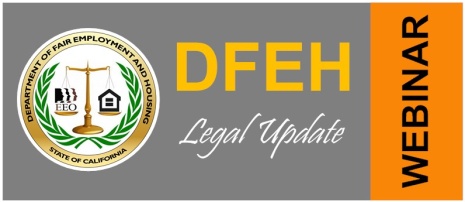 8
[Speaker Notes: Cal. Code of Regs., tit. 2, § 11032, subd. (b)(3).]
PDL: Eligibility
PDL is for the period of actual disability caused by pregnancy, childbirth, or related medical conditions.  (Gov. Code, § 12945, subd. (a).)
A woman is “disabled by pregnancy” if, in the opinion of her health care provider, she is unable because of pregnancy to work at all, or is unable to perform any one or more of the essential functions of her job or to perform these functions without undue risk to herself, the successful completion of her pregnancy, or to other persons.  (Cal. Code Regs., tit. 2, § 11035, subd. (f).)
There is no length of  service requirement before an employee disabled by pregnancy is entitled to PDL.  (Cal. Code Regs., tit. 2, § 11037)
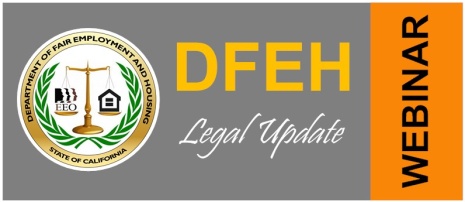 9
[Speaker Notes: Period of Leave (1st bullet point): an employee is entitled to take leave for a reasonable period of time not to exceed four months. However, at the end of the depletion of an EE’s pregnancy disability leave, the employee who has a physical or mental disability (which may or may not be due to pregnancy, childbirth, or related medical conditions) may also be entitled to reasonable accommodation (including additional leave) under Government Code Section 12940. (Cal. Code Regs., tit. 2, § 11047).


Eligibility Requirement (3rd bullet point): Any employee is covered, even if hired that day. There’s no minimum hours worked or length of service requirement.]
PDL – Before and After Birth
PDL can be taken before or after birth during any period of time the woman is physically unable to work because of pregnancy or a pregnancy-related condition.  
This includes time off for prenatal care, severe morning sickness, doctor-ordered bed rest, childbirth, recovery from childbirth, or any related medical condition.
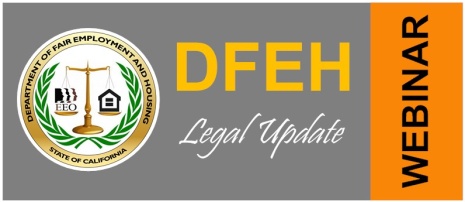 10
[Speaker Notes: Disabled by Pregnancy An employee may also be considered to be disabled by pregnancy if, in the opinion of her doctor, she is suffering from severe morning sickness or needs to take time off for: prenatal or postnatal care, bed rest, gestational diabetes, pregnancy-induced hypertension, preeclampsia, post-partum depression, childbirth, loss or end of pregnancy, or recovery from childbirth, loss or end of pregnancy. These are just a few examples. (Cal. Code Regs. Tit. 2, § 11035, subd. (f).)]
PDL: Length of Leave
An employee disabled by pregnancy is entitled to up to 4 months disability leave per pregnancy.  

Four months means the number of days the employee would normally work within four months.  

If an employer has a more generous leave policy for other temporary disabilities than is required under FEHA (i.e. more than 4 months), the employer must provide such leave to employees temporarily disabled by pregnancy.
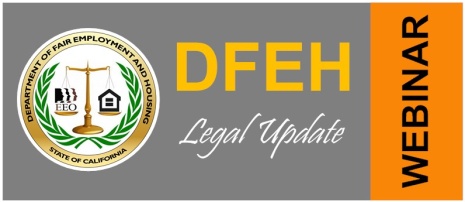 11
[Speaker Notes: Gov. Code § 12945, subd. (a)(1); Cal. Code Regs., tit. 2, § 11042, subd. (a)(1).

Meaning of four months:  Cal. Code Regs., tit. 2, § 11042, subd. (a)(1)-(2).

Example 1: For a full time employee who works five eight-hour days per week, “four months” (4 months = 17 1/3 weeks) means 693 hours of leave entitlement, based on 40 hours per week times 17 1/3 weeks.  (Cal. Code Regs., tit. 2, § 11042, subd. (a)(1).)

Example 2: For employees who work more or less than five days a week, or who work on alternative work schedules, the number of working days which constitutes “four months” is calculated on a pro rata or proportional basis.  (Cal. Code Regs., tit. 2, § 11042, subd. (a)(2).)


3rd Bullet Point: (Cal. Code Regs., tit. 2, § 11042, subd. (b).)]
PDL: Length of Leave
PDL does not need to be taken in one continuous period of time.  PDL may be taken intermittently on an as-needed basis or on a reduced work schedule.   

All leave taken in connection with a specific pregnancy counts toward computing the four month period.
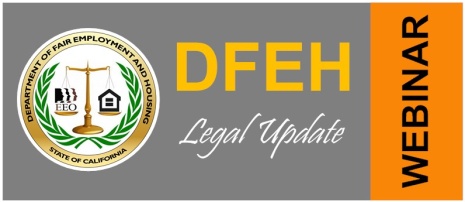 12
[Speaker Notes: Non continuous is ok:
Cal. Code Regs., tit. 2, § 11042, subd. (a)(4).

For example, a full time employee, who normally works a 40 hour work week is entitled to 693 working hours of leave. If that employee takes 180 hours of intermittent leave throughout her pregnancy, she would still be entitled to take 513 hours, or approximately 3 months leading up to and after her childbirth. (Cal. Code Regs., tit. 2, § 11042, subd. (a)(3)(A).

Example 2 – Part Time Employee: In contrast, a part-time employee who normally works 20 hours per week, would be entitled to 346.5 hours of leave. If that employee takes intermittent leave of 180 hours throughout her pregnancy, she would be entitled to only 166.5 more hours of leave, approximately two months of leave, leading up to and after her childbirth. Cal. Code Regs., tit. 2, § 11042, subd. (a)(3)(B).]
PDL: Length of Leave
Length of PDL may be modified as a woman’s changing medical condition dictates.

If a woman desires to return earlier than agreed, an employer must reinstate her within two business days of her notice to the same position.
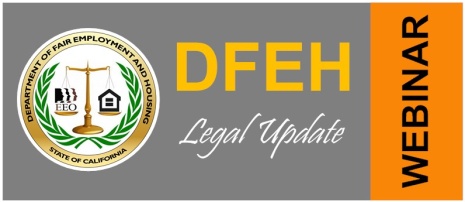 13
[Speaker Notes: Source: Cal. Code Regs., tit. 2, § 11043, subd. (a).

2nd Bulletpoint – reinstatement within 2 business days: If reinstatement within two business days is not feasible, reinstatement shall be made as soon as it is possible for the employer to expedite the employee’s return, after the employee notifies the employer of her readiness to return to work.]
Hypothetical #1
A full-time pregnant employee, Betty, missed 2 hours of work in the morning because of severe morning sickness.  Betty reports to work and works the remaining 6 hours of her regularly assigned shift.  How many hours can the employer charge against Betty’s pregnancy disability leave entitlement?
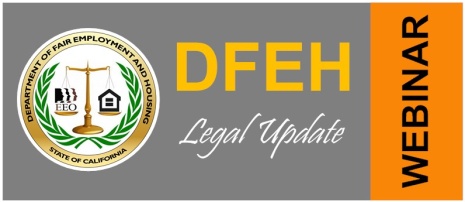 14
Hypothetical #1
A)  8 hours 

B)  2 hours 

C)  6 hours 

D)  0 hours
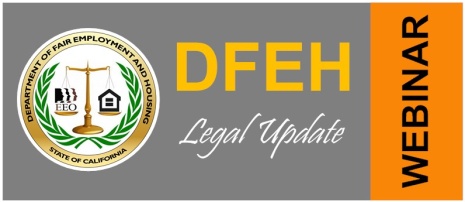 15
[Speaker Notes: Answer:  2 hours.  The employer may only charge 2 hours against that employee’s pregnancy disability leave entitlement.]
PDL: Notice to Employer
If possible, an employee must provide her employer with at least 30 days advance notice of the date for which the pregnancy disability leave is sought and the estimated duration of the leave. Notice should be given for planned medical appointments and of the expected date of birth.
Verbal notice may be sufficient if it makes the employer aware that the employee needs PDL, and of the anticipated timing and duration of the PDL.
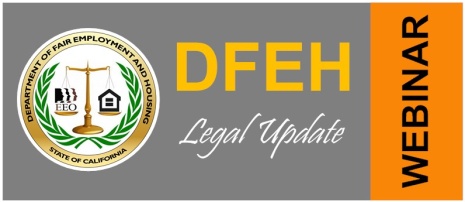 16
[Speaker Notes: Notice:
Gov. Code § 12945, subd. (a); Cal. Code Regs., tit. 2, § 11050, subd. (a)(2).

Verbal Notice ok:
Cal. Code Regs., tit. 2, § 11050, subd. (a)(1)

Employer Response to Reasonable Accommodation: The employer shall respond to the reasonable accommodation request, transfer or pregnancy disability leave request as soon as practicable, but no later than 10 calendar days after receiving the request. The employer must attempt to respond to the leave request before the date the leave is due to begin. (Cal. Code Regs., tit. 2, § 11050, subd. (a)(5).)

Consequences for Employee Who Fails to Give ER Adequate Advance Notice of Need for R/A or Transfer: If an EE fails to give timely notice when the need for reasonable accommodation or transfer IS foreseeable, the employer may delay the reasonable accommodation transfer until 30 days after the date the EE provides notice to the ER. HOWEVER, under no circumstances may the ER delay the granting of an EE’s R/A  or transfer if to do so would endanger the EE’s health. (Cal. Code Regs., tit. 2, § 11050, subd. (a)(6).)]
PDL: Certification of Disability
The employer may require the employee to obtain a certification from her health care provider of her pregnancy disability leave. 
The employer may require the certification include:   (1) date on which the employee become disabled due to pregnancy;  (2) the probable duration of the period or periods of disability; and, (3) a statement that, due to the disability, the employee is unable to work at all or is unable to perform any one or more of the essential functions of her position without undue risk to herself, the successful completion of her pregnancy, or to other persons.
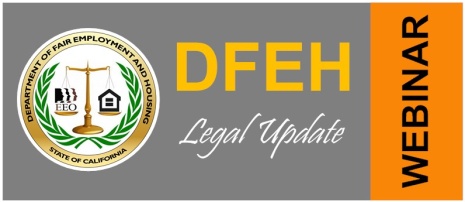 17
[Speaker Notes: Medical Certification for Leave: (Cal. Code Regs., tit. 2, § 11050, subd. (b)(7).)

Medical Certification for Reasonable Accommodation: Please keep in mind that if you are not requesting leave, but rather a reasonable accommodation, in addition to the three prongs your medical certification should contain the specific accommodation needed. (Cal. Code Regs., tit. 2, § 11050, subd. (b)(6).)]
PDL: Pay/Benefits
PDL is unpaid time off.
Employer may not require employee to use vacation time, but may require employee to use accrued sick leave.
Employee may chose to use accrued vacation, sick leave, or any other accrued time off.
Generally, an employer must provide the same benefits, pay, medical insurance to employees on PDL as is provided to all other employees who take temporary disability leave.   
Employer must maintain and pay for group health coverage for an employee who takes pregnancy disability leave for the duration of the leave, not to exceed four months.
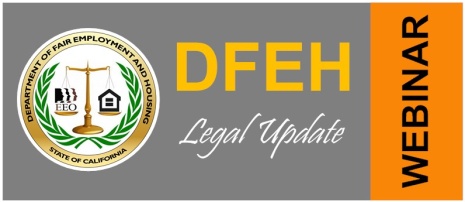 18
[Speaker Notes: Unpaid Time Off: PDL is unpaid time off. However, an employee may be entitled to receive state disability insurance for a period of disability because of pregnancy; to obtain such disability benefits the employee should contact the California Employment Development Department (EDD) for more information. (Cal. Code Regs., tit. 2, § 11044, subd. (a).)

Accrued Time Off: (Cal. Code Regs., tit. 2, § 11044, subd. (b)(1)-(2).)


Continuation of Group Health Coverage: If the employer wants to pay for health coverage beyond the 4 months, the certainly can do so. Also, keep in mind that this obligation to maintain the health coverage is separate and distinct from the employer’s obligations to pay for 12 weeks of group health coverage during leave taken under the California Family Rights Act (CFRA). (Cal. Code Regs., tit. 2, § 11044, subd. (c)(1)-(2).)]
PDL: Return Rights
After a pregnancy disability leave or transfer, employees are guaranteed a return to the same position and can request the guarantee in writing.

If her same position is no longer available, such as in a layoff due to plant closure, the employer must offer a position that is comparable in terms of pay, location, job content, and promotional opportunities, unless the employer can prove that no comparable position exists.
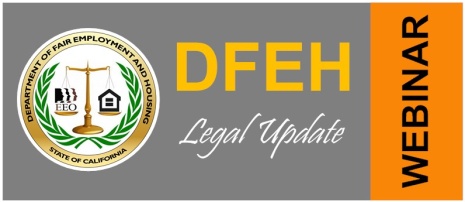 19
[Speaker Notes: Guarantee of Reinstatement: The law provides that generally an employee who exercises her right to take pregnancy disability leave is guaranteed the right to return to the same position. HOWEVER, if the employer can prove (by a preponderance of the evidence) that the employee would not otherwise have been employed in her same position at the time of reinstatement is requested for legitimate business reasons unrelated to the employee taking pregnancy disability leave or transfer. What does this mean? For instance, if the employer can show that they laid off everyone in the position that the employee held, then the employer can raise this as a defense. 

Right to Reinstatement to a Comparable Position: An employee has no greater right to reinstatement to a comparable position than an employee who has been continuosly employed in another position that is being eliminated. If the employer is excused from reinstating the employee to her same position, their refusal to reinstate the employee to a comparable position is justified if the employer proves (by a POE) either: (A) the ER would not have offered a comparable position to the employee if she would have been at work during the pregnancy leave period, or  (B) there is no comparable position available (within 60 days of reinstatement). (Cal. Code Regs., tit. 2, § 11043, subd. (c)(2)(A)-(B).) 
      *Example: The position held by the employee is eliminated across the company, but other employees who held the same position are transferred to another position, the employe has a right to reinstatement to a comparable position.]
Hypothetical #2
Employee Abby is returning back to work from PDL.  Can her employer Acme Widgets require Abby to undergo a physical to re-qualify her for her former position?  

Yes 
No
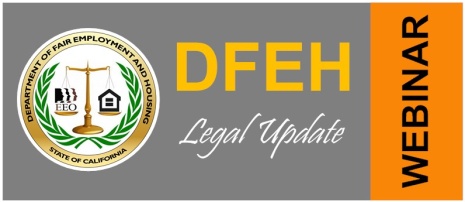 20
[Speaker Notes: Answer: (b) No.  The PDL does not constitute a break in service for purposes of employee benefits plans, longevity of employment or seniority under any collective bargaining agreement.  When the employee returns from leave, benefits must be resumed in the same manner and the same level as were provided to her when the leave began.  The employer may not require an employee returning from PDL to undergo a physical or mental examination for the purpose of re-qualifying for her position.  Code of Regs., tit. 2, § 11044 (e).]
Hypothetical 2B
Can Acme Widgets put Abby back on probation for 6 months following her return to work from PDL?  

Yes
No
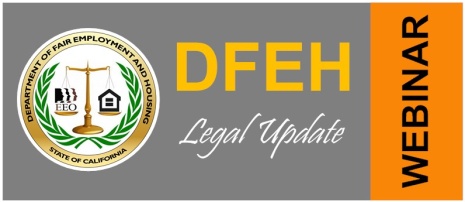 21
[Speaker Notes: Answer: (b) No.  

Employee Status: As in the previous hypothetical, the employer may not require an employee returning from PDL to undergo a physical or mental examination for the purpose of re-qualifying for her position, subject her to new qualification or probationary period for the purpose of being eligible to receive benefits or impose similar restrictions or conditions.  (Code of Regs., tit. 2, § 11044 (e).)]
PDL: Medical Release to RTW
If the employer has uniformly required releases from all employees returning from non-pregnancy related disability leave, the employer can require the employee to obtain and submit a “return to work” release from her health care provider stating that she is able to resume her same duties.
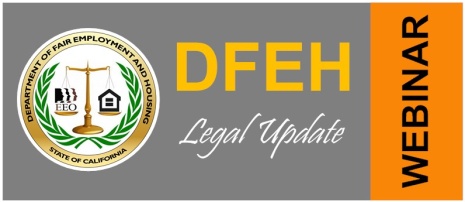 22
[Speaker Notes: Source: Code of Regs., tit. 2, § 11050, subd(d).]
PDL: Employer Defenses
Employee would have lost her original position because of legitimate business reasons unrelated to her pregnancy, even if she had not taken PDL and no comparable position is available (e.g., layoff). 

Preserving the original or a comparable position would substantially undermine the employer’s ability to operate the business safely and efficiently.

The employer bears the burden of proof.
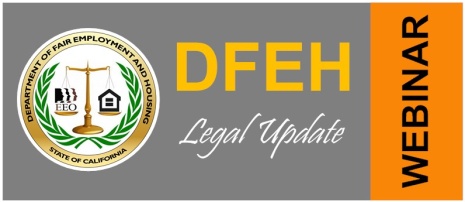 23
[Speaker Notes: Source:  Code of Regs., tit. 2, § 110443 (c)]
CFRA: Baby Bonding Leave
Eligibility
Employee must have more than 12 months of service. 
Employee have worked at least 1,250 hours in the 12 month period before the date the requested leave begins. 
The employer must employ more than 50 employees within a 75 miles of the worksite where the employee works.
An employee is anyone on listed on the employer’s payroll for 20 or more weeks of the current or preceding year, even if on leave.
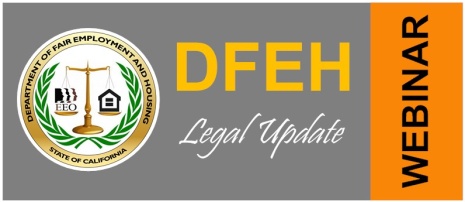 24
[Speaker Notes: Source: Gov. Code § 12945.2, subd. (a) and (b); Code of Regs., tit. 2, § 11087 (e).

The “CFRA-Qualifying event” is the birth of the employee’s child (or when the continuation of leave is medically necessary where the employee has utilized four months of pregnancy disability leave prior to the birth of the child). (Code of Regs., tit. 2, § 11046 (c).) 

3rd Bullet Point: The Employer must employ at least 50 part- or full-time employees within 75 miles of where the employee works as of the date the employee gives notice of the need for CFRA leave. (Code of Regs., tit. 2, § 11087 (e)(4).

4th Bullet Point: Code of Regs., tit. 2, § 11087 (d)(1).]
CFRA: Length of Leave
CFRA leave may be up to 12 work weeks in a 12 month period for the birth of a child, or placement of an adopted or foster care child.  
CFRA baby bonding leave generally must be taken for a minimum of two weeks.  Leave may be taken on an intermittent basis if medically advisable.
CFRA leave must be concluded within one year of the birth/placement of the employee’s child.
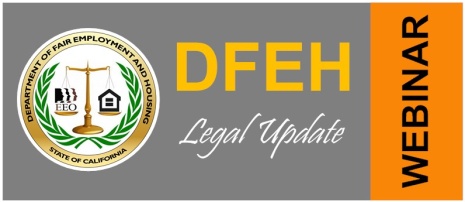 25
[Speaker Notes: 1st Bullet Point: Please note that the 12 workweeks the employee is entitled to under CFRA runs concurrently with FMLA leave. You don’t get 12 weeks of FMLA in addition to 12 weeks of CFRA. (Code of Regs., tit. 2, § 11090 (b).)

Also, If both parents work for the same employer, their combined CFRA leave cannot exceed 12 weeks, if the CFRA qualifying event is for the birth of the child. The ER may not limit their entitlement for CFRA leave for any other qualifying purpose (i.e. child has a serious health condition). Code of Regs., tit. 2, § 11088 (c).

2nd Bullet Point: Although the basic minimum duration is 2 weeks. An employer must grant a request for CFRA leave of less than 2 weeks duration on any two occasions, and may grant requests for additional occasions of leave lasting less than 2 weeks. (Code of Regs., tit. 2, § 11090 (d).)

3rd Bullet Point: Code of Regs., tit. 2, § 11090 (d).

Other Points – Minimum duration for CFRA leaves taken intermittently or on a reduced schedule for the serious health condition of employee, child (spouse, parent): Employer may transfer employee to available equivalent alternative position that better accommodates intermittent leave for duration of intermittent leave.  This alternative position must have the equivalent rate of pay and benefits. The employee must be able to perform the essential functions of position while at work. (Code of Regs., tit. 2, § 11090 (e)(1).)]
CFRA: Length of Leave
If an employee is CFRA-eligible, she may take both PDL and CFRA leave for reason of birth of her child. 
For example, an employee could take four months PDL for her disability during pregnancy, and then take 12 weeks CFRA leave to bond with her baby.
      If an employee exhausts her four months of PDL before the birth of her child, she and her employer can agree to let her start CFRA leave early.
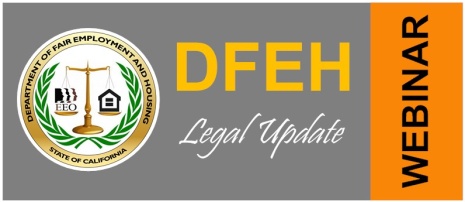 26
[Speaker Notes: (Gov. Code § 12945.2, subd. (s).)]
CFRA: Notice to Employer
The employer may require 30 days advance notice if the need for the leave is foreseeable.  
If not foreseeable, then notice must be given as soon as practicable.
Employee must state a CFRA qualifying reason for the leave, but need not mention CFRA.
The birth of a baby or placement of an adopted or foster child is a “CFRA qualifying event.”
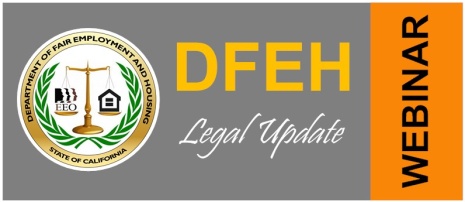 27
[Speaker Notes: Source: Code of Regs., tit. 2, § 11091.]
CFRA: Pay/Benefits
Leave is unpaid.
Employer must maintain health insurance benefits.
Leave not considered “break in service” for seniority or retirement purposes.
Employer may require employee to use accrued vacation.
Employee may elect to use accrued vacation and sick time.
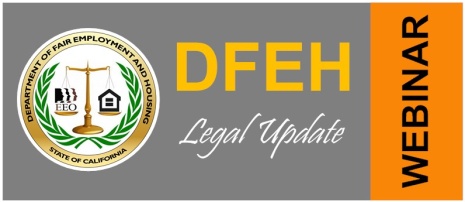 28
[Speaker Notes: Employer may only require use of sick time for employee’s own serious health condition.]
Hypothetical #3
Mary had a difficult pregnancy and was on PDL for 4 months prior to the birth of her son.  Her doctor released her to return to work but she would like to remain on leave to bond with her son.  Her son does not have any serious conditions.  Can Mary remain on leave? 
Yes
No
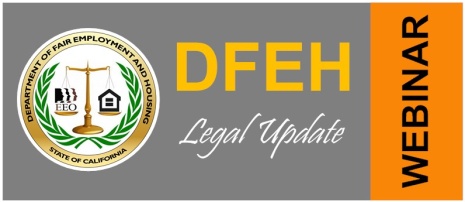 29
[Speaker Notes: Answer: Yes, Mary may stay out on CFRA bonding leave.  She may stay out on bonding leave for up to 12 work weeks.]
Hypothetical #3B
If Mary can stay out on bonding leave through CFRA, how long can she stay out?  

4 months 
8 work weeks 
12 work weeks
0 – she must return to work
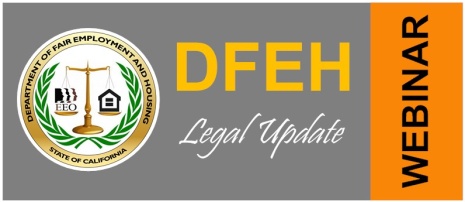 30
[Speaker Notes: Answer: (c)  12 work weeks.
12 workweeks is the equivalent of 12 of the employee’s normally scheduled workweeks.  
An employee who works full time (40 hours per week) is entitled to 12, 40-hour workweeks or a total of 480 hours.  
An employee who works 30 hours per week is entitled to 12, 30-hour workweeks or a total of 360 hours.]
Hypothetical #4
Mark wants to take bonding leave for placement of a foster daughter in his home.  Does Mark have to take 12 weeks of bonding leave all at once?  

Yes 
No
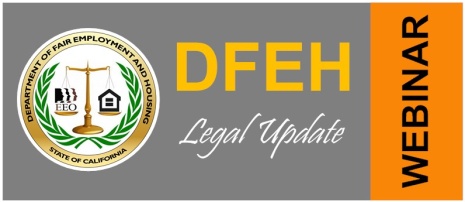 31
[Speaker Notes: Answer: No. the leave may be taken all at once OR it may be taken intermittently.  Only the amount of leave taken by the employee may be counted to the 12 weeks of leave to which he/she is entitled]
CFRA: Right to Return
The employer may require employees returning from CFRA leave to provide a medical certification that they are able to return to work ONLY IF the employer has a uniform practice or policy of requiring such releases from other employees returning to work following illness, injury, or a period of disability.
Employee must be reinstated to the same or comparable position upon returning from leave.  “Employment in a position that has the same or similar duties and pay that can be performed at the same or similar geographic location as the position held prior to leave.”  (Gov. Code, § 12945.2, subd. (c)(4).)
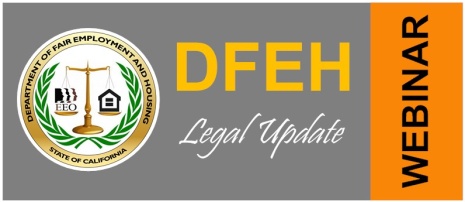 32
[Speaker Notes: • virtually identical pay, benefits, and working conditions, including privileges, perquisites, and status;
• the same or similar duties and responsibilities, requiring substantially equivalent skill, effort, responsibility, and authority;
• the same or geographically proximate work site; and
• the same shift or the same or equivalent work schedule.]
CFRA: Employer Defense
The employee would not have been employed at the time of the leave period.  E.g., layoff during CFRA qualifying leave.  
The employer bears the burden of showing by a preponderance of the evidence that the employee would not otherwise have been employed by the employer at the time reinstatement is requested.
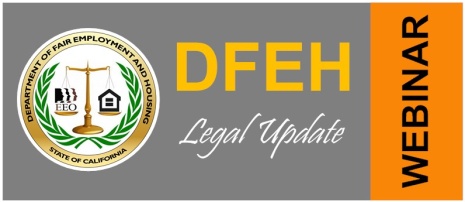 33
[Speaker Notes: Source: Cal. Code Regs., tit. 2, § 11089, subd. (d)(1).]
CFRA: Employer Defense
An employer may refuse to reinstate an employee returning from leave if all of the following apply:
The employee is salaried and among the highest paid 10% of all employees within 75 miles of employee’s work site;
Refusal to reinstate is necessary to prevent “substantial and grievous economic injury” to the employer’s operations; and
The employer notifies the employee in writing of its intent not to reinstate as soon as the employer determines that refusal to reinstate is necessary.
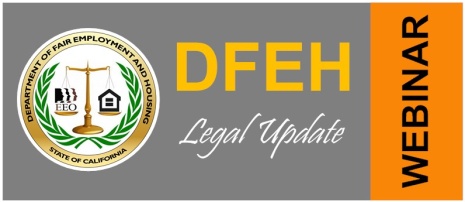 34
[Speaker Notes: Source: Cal. Code Regs., tit. 2, § 11089, subd. (d)(2).

2nd bullet point: A precise test is not set for the level of hardship or injury to the ER which must be sustained. Generally, if the reinstatement of a key employee threatens the economic viability of the firm, that would be enough to show “substantial and grievous economic injury”. A lesser injury that causes substantial long-term economic injury would also be sufficient. (Cal. Code Regs., tit. 2, § 11089, subd. (d)(2)(C)).

3rd bullet point: The ER must also inform the EE of the potential consequences with respect to reinstatement and maintenance of health benefits if the ER should determine that reinstatement will result in substantial and grievous economic injury to its operations. Please note that an ER who fails to provide notice in compliance with this provision will lose its right to deny restoration EVEN IF substantial and grievous economic injury will result from reinstatement. (Cal. Code Regs., tit. 2, § 11089, subd. (d)(2)(D)).]
Reasonable Accommodation
In addition to guaranteed leave for pregnant employees, the FEHA requires covered employers to reasonably accommodate an employee’s pregnancy and related medical conditions to the same extent as it would accommodate other disabilities.
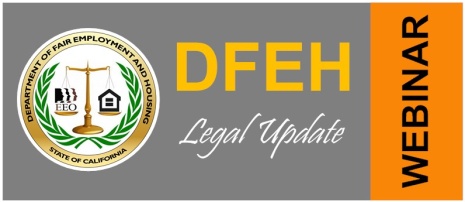 35
[Speaker Notes: (Gov. Code § 12945, subd. (3)(A)).]
Reasonable Accommodation
As with other requests for reasonable accommodation,
the employer is required to explore with the employee all possible means of reasonably accommodating her pregnancy related disability prior to making any employment related decision.
an accommodation is reasonable if it does not impose an undue hardship on the employer’s business.
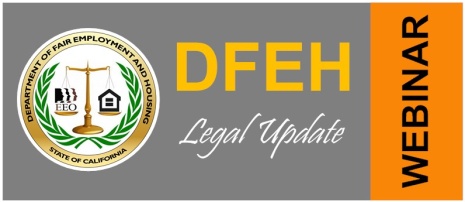 36
[Speaker Notes: Source: Cal. Code Regs., tit. 2, § 11068, subd. (a).]
RA: Examples of Accommodation
Reasonable accommodation can include, but is not limited to, changing job duties or work hours, providing leave, relocating the work area, and/or providing mechanical or electrical aids.
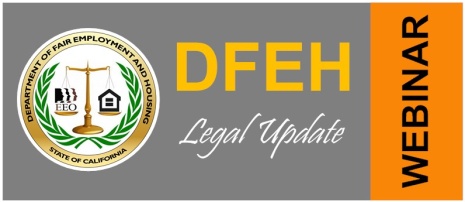 37
[Speaker Notes: • This includes the situation where working conditions pose a greater danger to the health, safety, or reproductive functions of applicants or employees of one sex than to individuals of the other sex working under the same conditions, the employer or other covered entity shall make reasonable accommodation . . .  transfer or alter the working conditions (Cal. Code Regs., tit. 2, § 11034, subd. (d)(1).)

**Please keep in mind that when a reasonable accommodation, such as a change in work duties or job restructuring, is granted, it does not affect the EEs right to take up to four months of pregnancy disability leave. If, however, the requested reasonable accommodation involves a reduction in hours worked such as a reduced work schedule or intermittent leave, the ER may consider this as a form of pregnancy disability leave and deduct the hours from the EEs four month leave entitlement. ((Cal. Code Regs., tit. 2, § 11040, subd. (b).]
RA: Transfer as Accommodation
As an accommodation, and with the advice of her physician, an employee can request transfer to a less strenuous or hazardous position for the duration of her pregnancy.
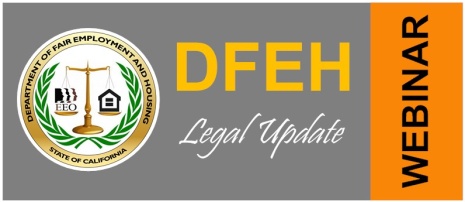 38
[Speaker Notes: Source: Gov. Code § 12945, subd. (3)(A)-(B); Cal. Code Regs., tit. 2, § 11041, subd. (a).]
RA: Certification
An employer may require the employee to obtain a certification from her health care provider of the medical advisability for a reasonable accommodation. 
Certification should only be required to the same extent that certification is required in support of other requests for reasonable accommodation from non-pregnant employees.
The employer may require the certification include: (1) the date the reasonable accommodation became medically advisable; (2) the probable duration of the period or periods of the reasonable accommodation; and, (3) an explanatory statement that, due to the woman's pregnancy, the reasonable accommodation is medically advisable.
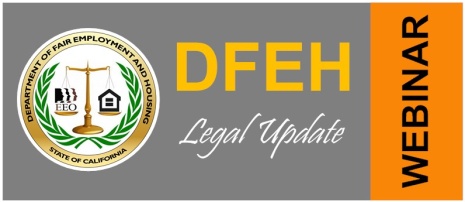 39
[Speaker Notes: Source: Cal. Code Regs., tit. 2, § 11040, subd. (c); § 11040, subd. (b).]
RA: Employer Response
The employer must respond to the request as soon as practicable, but in no event, later than 10 calendar days after receiving the request.
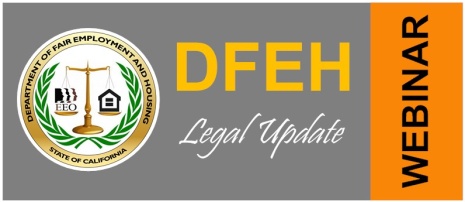 40
[Speaker Notes: Source: Code of Regs., tit. 2, § 11050, subd. (a)(5).]
RA: Employer Defenses
An employee’s request for accommodation need not be honored if: (1) the request would require the employer to create additional employment that the employer would not otherwise have created; (2) the request would require the employer to discharge any employee, transfer an employee with more seniority, promote an employee not qualified to perform the job or violate any CBA.
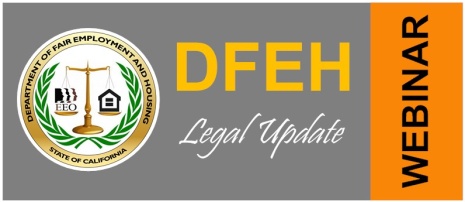 41
RA: Posting of Rights
Employers must give employees reasonable advance notice of their FEHA rights and obligations regarding pregnancy, childbirth, related medical conditions, or pregnancy disability leave.
Employers must post the notice in a conspicuous place where employees can see it. 
Employers must give an employee a copy of the notice as soon as the employee tells the employer of her pregnancy or sooner if the employee inquires about reasonable accommodation or leave.
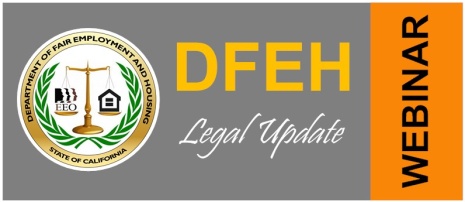 42
[Speaker Notes: Source: Code of Regs., tit 2, §11049.

An employer must provide its employees with information about: an employees right to request reasonable accommodation, transfer, or pregnancy disability leave; employee’s obligations to provide adequate advance notice to the employer of the need for reasonable accommodation, transfer or pregnancy disability leave; and the employer’s requirement, if any, for the employee to provide medical certification in support of the specific request (Code of Regs., tit 2, §11049, subd. b).

Posting of Notice in Conspicuous Place: Under the new amendments to the regulations, an employer must (read bullet point 3). Additionally, the notice must explain the FEHA’s provisions and provide the contact information for filing a complaint with the DFEH. (Code of Regs., tit 2, §11049, subd. d).

Please note that if an employer fails to provide reasonable advance notice, this failure will preclude the employer from taking any adverse action against the employee (i.e. denying reasonable accommodation, transfer, pregnancy leave) for failing to furnish the employer with adequate advance notice of the need for reasonable accommodation, transfer or pregnancy leave. (Code of Regs., tit 2, §11049, subd. (c)(2)).]
Thank You
www.dfeh.ca.gov
contact.center@dfeh.ca.gov
Communication Center (800) 884-1684
TTY (800) 700-2320
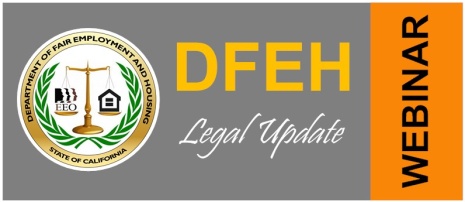 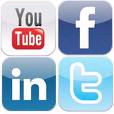 43